Human-Computer Interaction
ECE 695
Alexander J. Quinn
January 8, 2018
HCI at other US universities
Carnegie Mellon
HCII  – Human-Computer Interaction Institute
Degrees: MHCI, PhD-HCI
 x >30
U of Washington
DUB - Design-Use-Build
HCDE - Human-Centered Design & Engineering
Degrees:  MHCI+D
    x 48
U of Illinois
HCI Group
Degrees:  none
 x 5
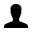 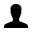 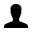 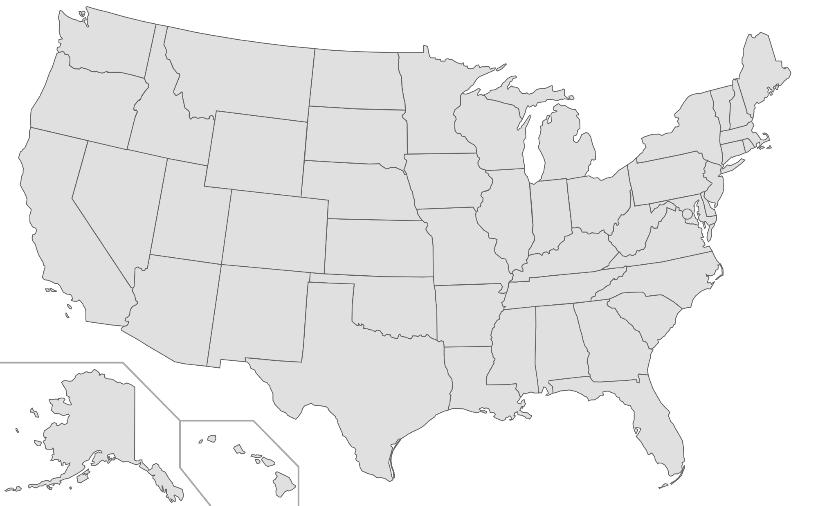 MIT
Media Lab
(CSAIL: faculty labs)
Degrees:  MS, PhD
  x >30
UC Berkeley
Berkeley Inst. of Design
Jacobs Institute
Degrees:  none
    x 20
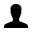 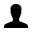 U of Maryland
HCIL – Human-Computer Interaction Lab
Degrees:  MS-HCI
 x 26
Georgia Tech
School of Interactive Computing
Degrees:   MS-HCI and PhD-HCC
 x 54
Stanford
Stanford HCI Group
Degrees:  none
 x 4
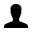 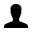 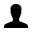 hci.ecn.purdue.edu
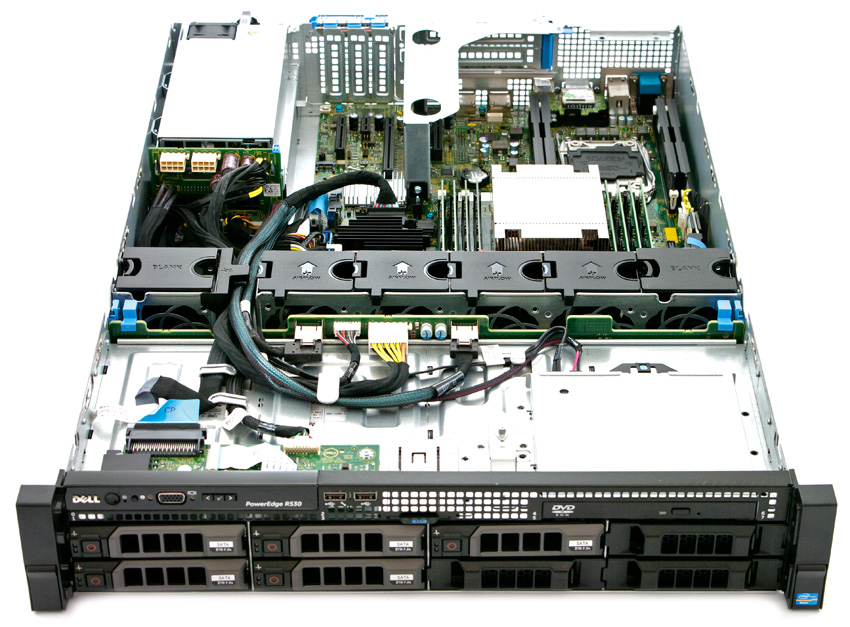 Dual Xeon E5-2680v3 CPUs
24 cores / 48 threads @ 2.5 GHz

128 GB RAM
DDR4 @ 2133 million transfers/second

8 TB storage
Near-line storage, RAID6 w/ 4 x 2TB

Dual power supplies
450W, hot-swappable
http://www.storagereview.com/dell_poweredge_13g_r530_review
“Performance”
requests per second
uptime
average response time
peak response time
network throughput
mean time between failures
…
“Performance”
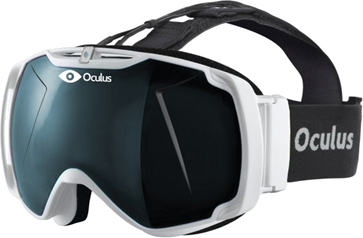 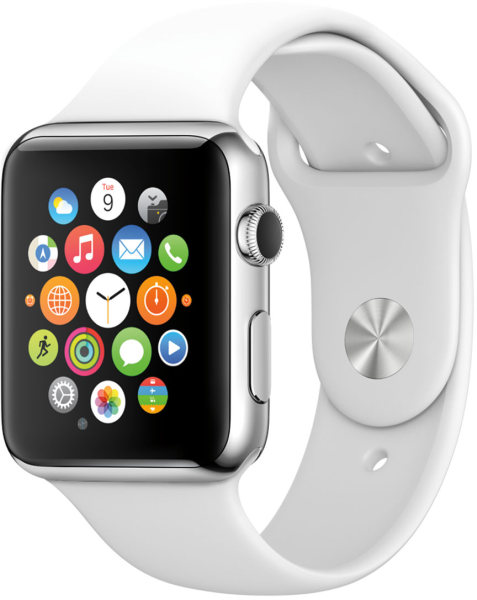 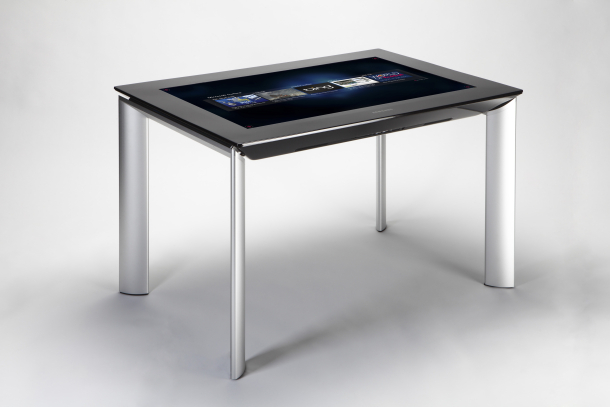 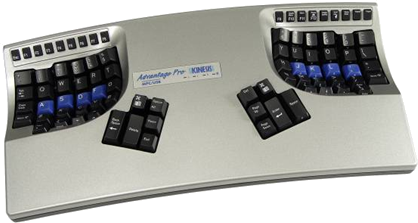 Performance
Human Information Processor
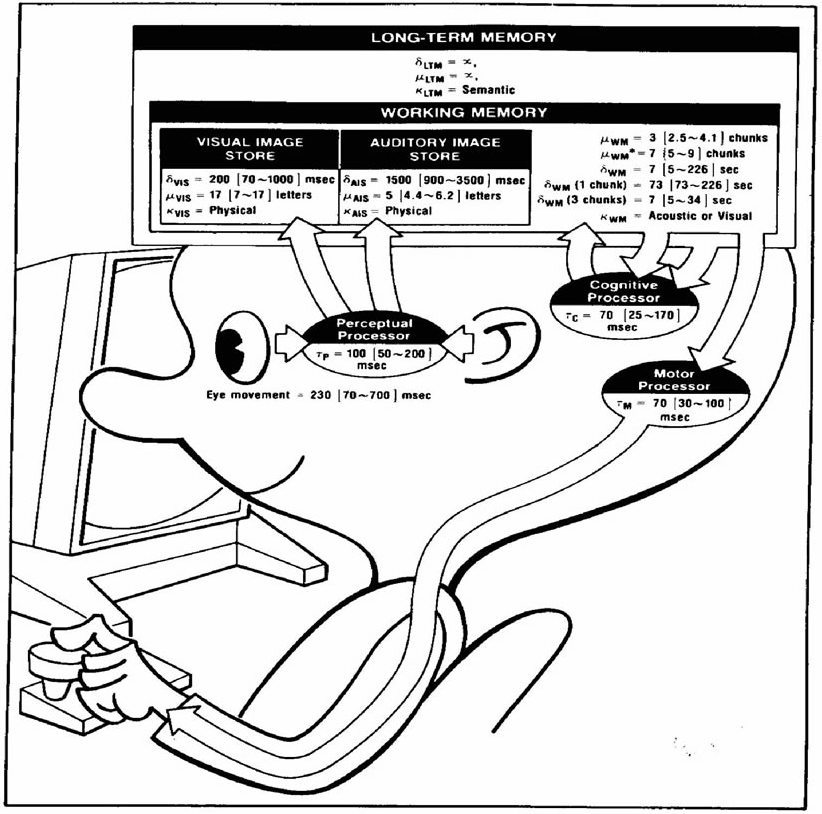 (Card, Moran, Newell, 1986)
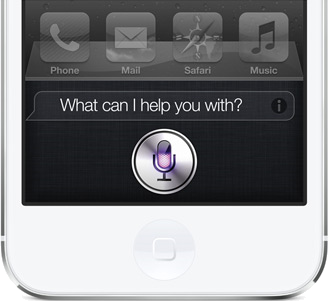 “Performance”
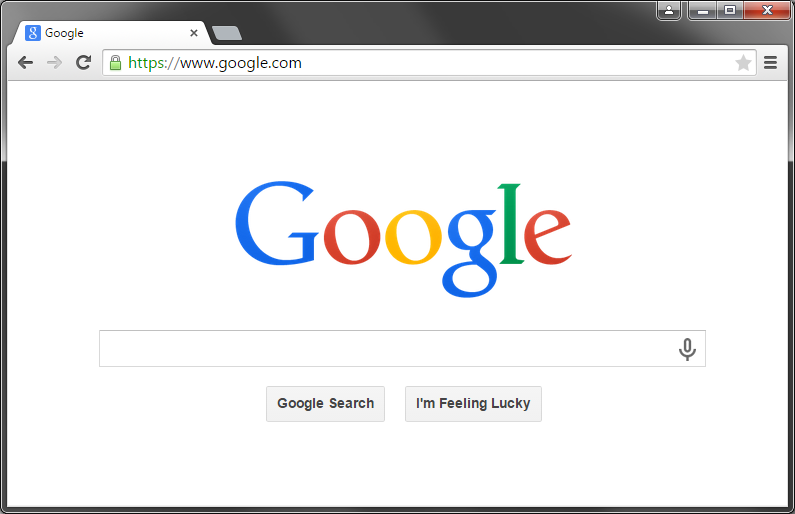 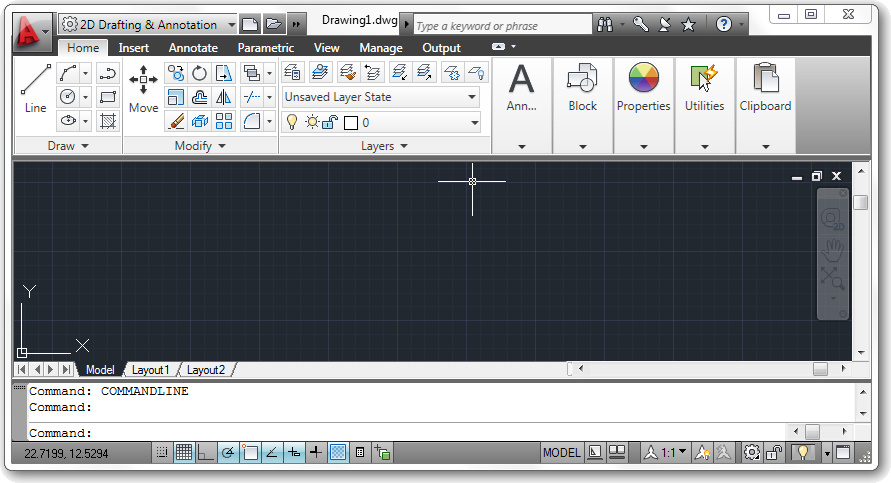 Gulf of execution
Execution
bridge
action
specification
intentions
interface
mechanism
goals
interpretation
physical
system
evaluation
interface
display
Evaluation
bridge
(Don Norman, 1986)
Direct manipulation
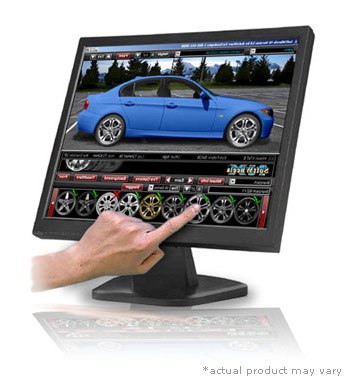 Represent objects by physical appearance
Effective conceptual model

Represent actions by effects on screen
Rapid feedback and reversability

Engagement
Feel that you are working on the data/task
https://hcik4.wordpress.com/2008/11/01/direct-manipulation-cont/
Usability
Learnability
Efficiency
Memorability
Errors
Satisfaction
(Jakob Nielson, 1994)
Gestalt grouping principles
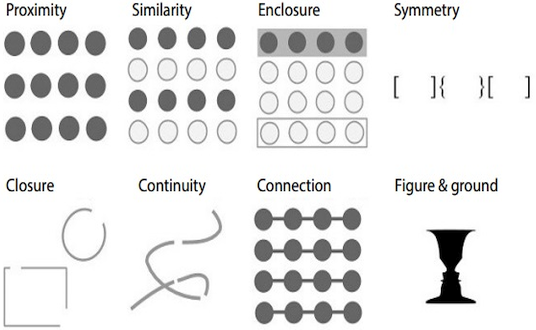 http://blog.fusioncharts.com/2014/03/how-to-use-the-gestalt-principles-for-visual-storytelling-podv/